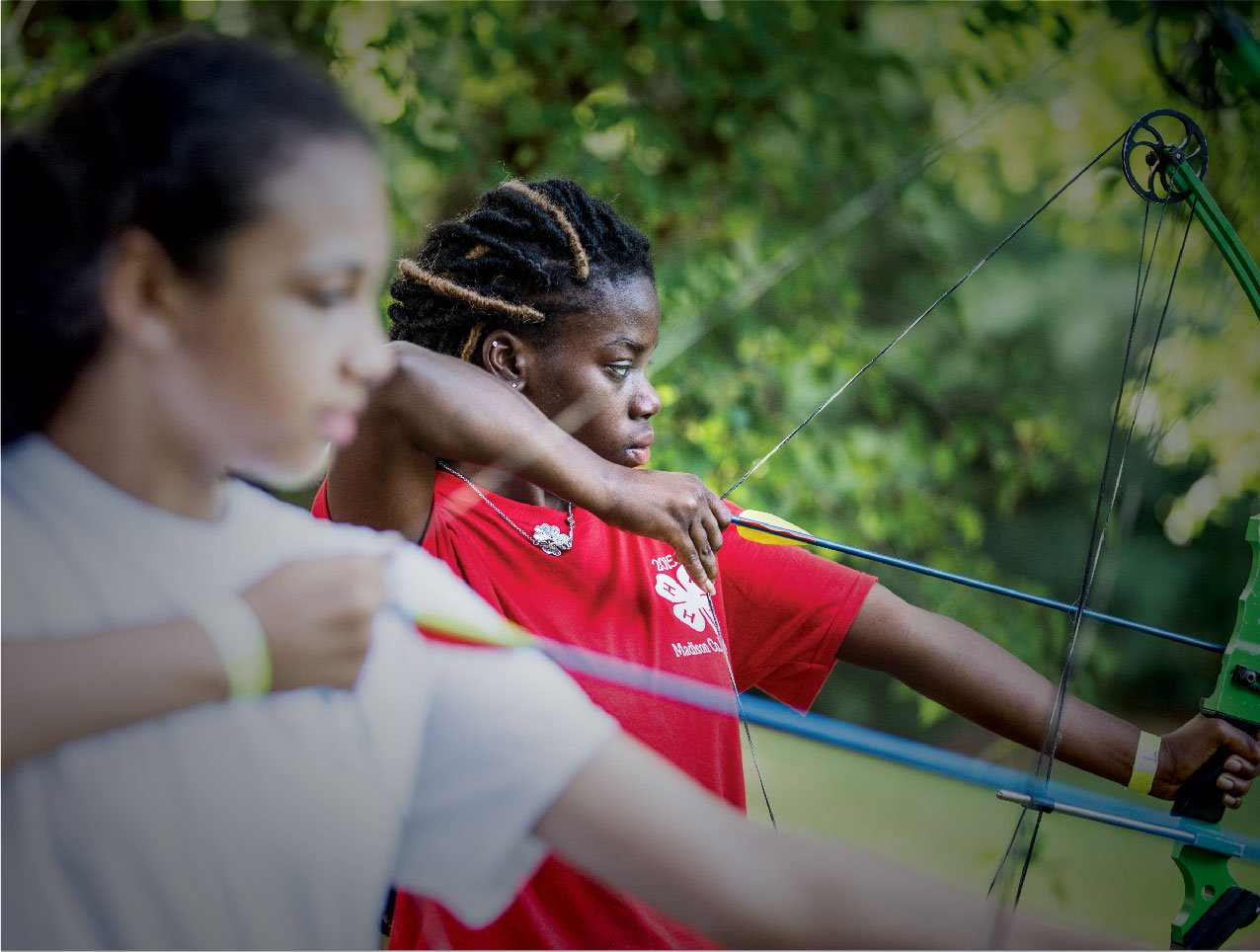 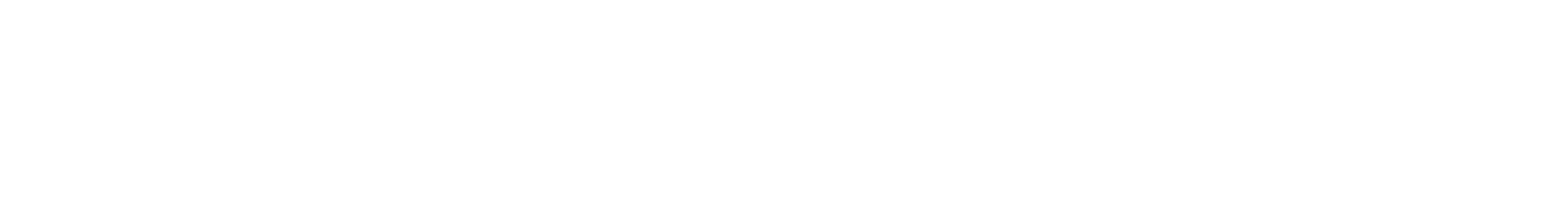 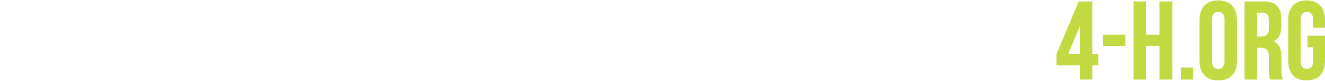 USU EXTENSION 4-H PRESENTS
EVENT NAME GOES RIGHT HERE
January 14, 2019 | 10:30 AM
Event Center Name | City, Utah
eventwebaddress.com
Cost: $10
Short description here. Lorem ipsum dolor sit amet, consectetur adipiscing alit, send do eiusmod temper incipit us laborer et dolore magna aliquot.
Utah State University is an affirmative action/equal opportunity institution and is committed to a learning and working environment free from discrimination, including harassment. For USU’s non-discrimination notice, see equity.usu.edu/non-discrimination.
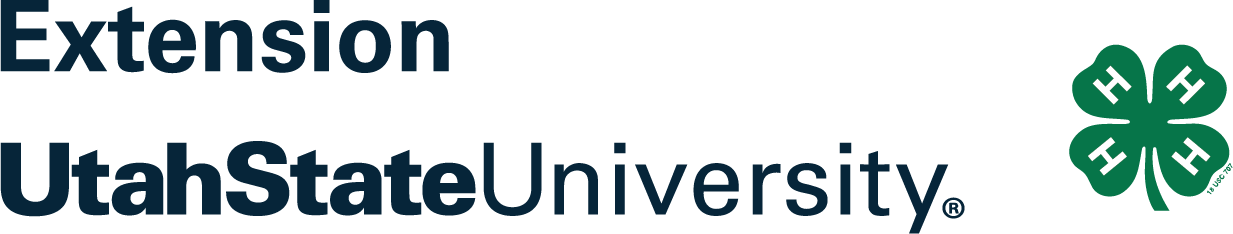 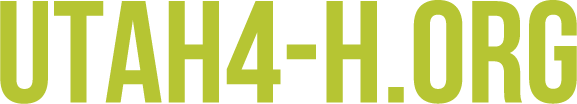 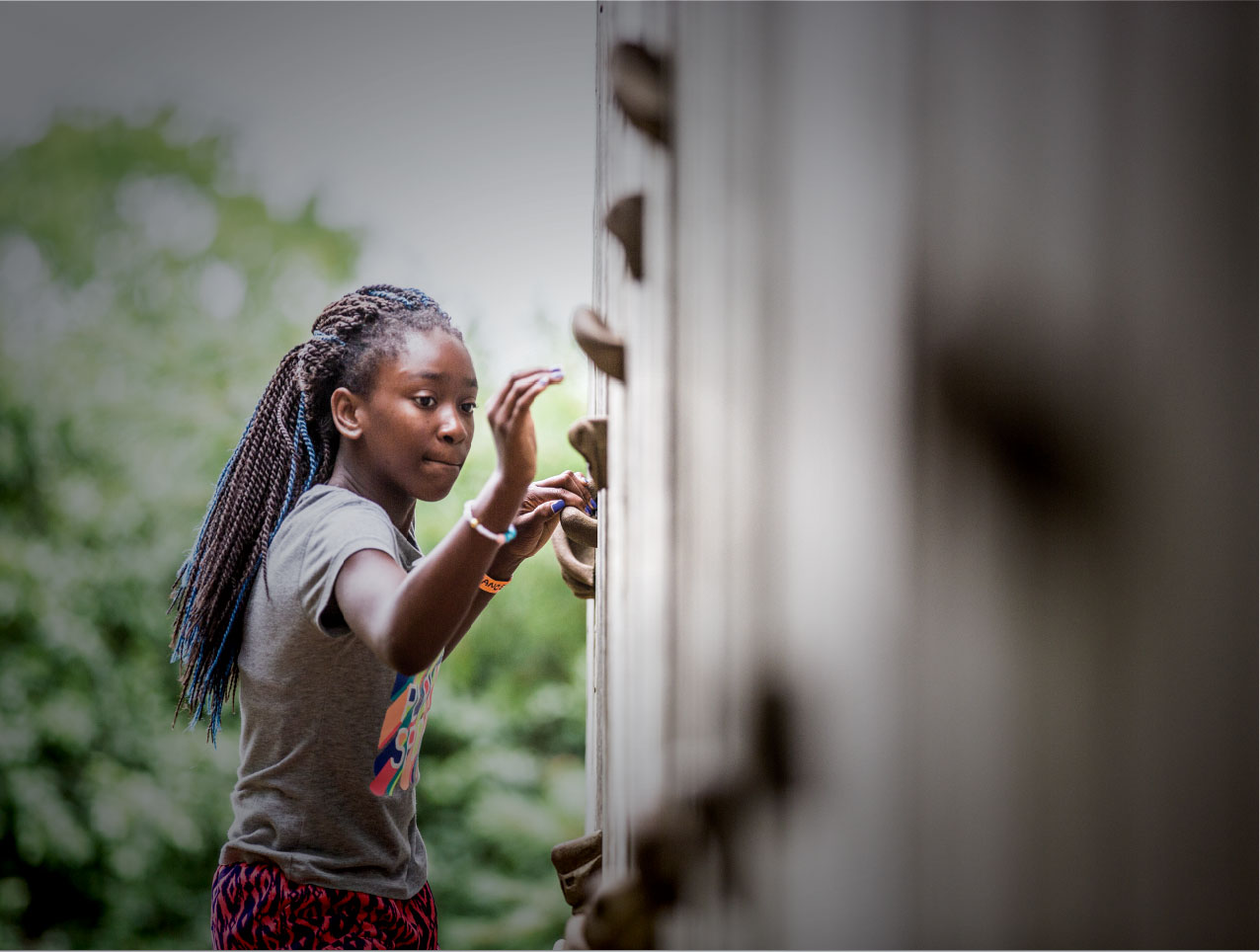 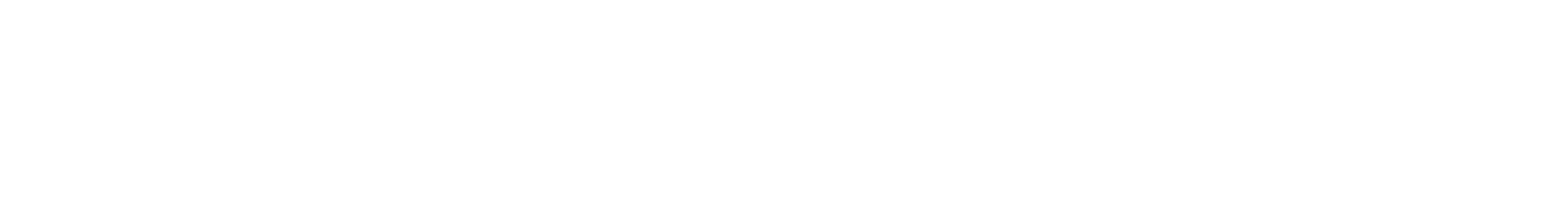 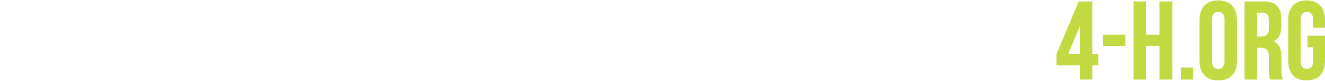 USU EXTENSION 4-H PRESENTS
EVENT NAME GOES RIGHT HERE
January 14, 2019 | 10:30 AM
Event Center Name | City, Utah
eventwebaddress.com
Cost: $10
Short description here. Lorem ipsum dolor sit amet, consectetur adipiscing alit, send do eiusmod temper incipit us laborer et dolore magna aliquot.
Utah State University is an affirmative action/equal opportunity institution and is committed to a learning and working environment free from discrimination, including harassment. For USU’s non-discrimination notice, see equity.usu.edu/non-discrimination.
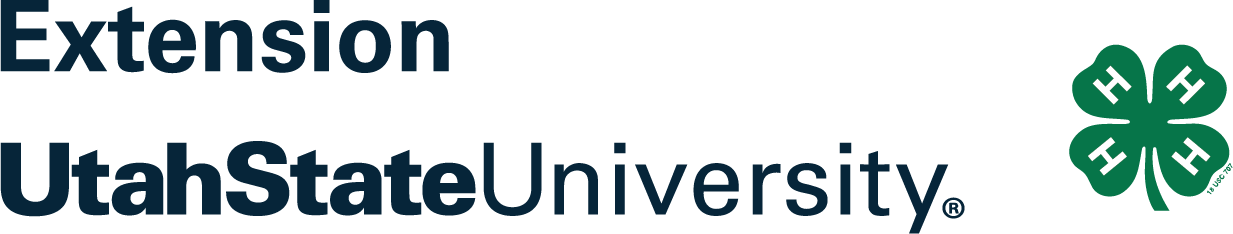 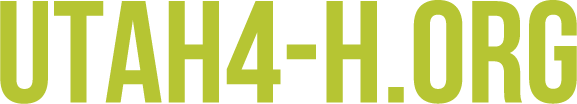 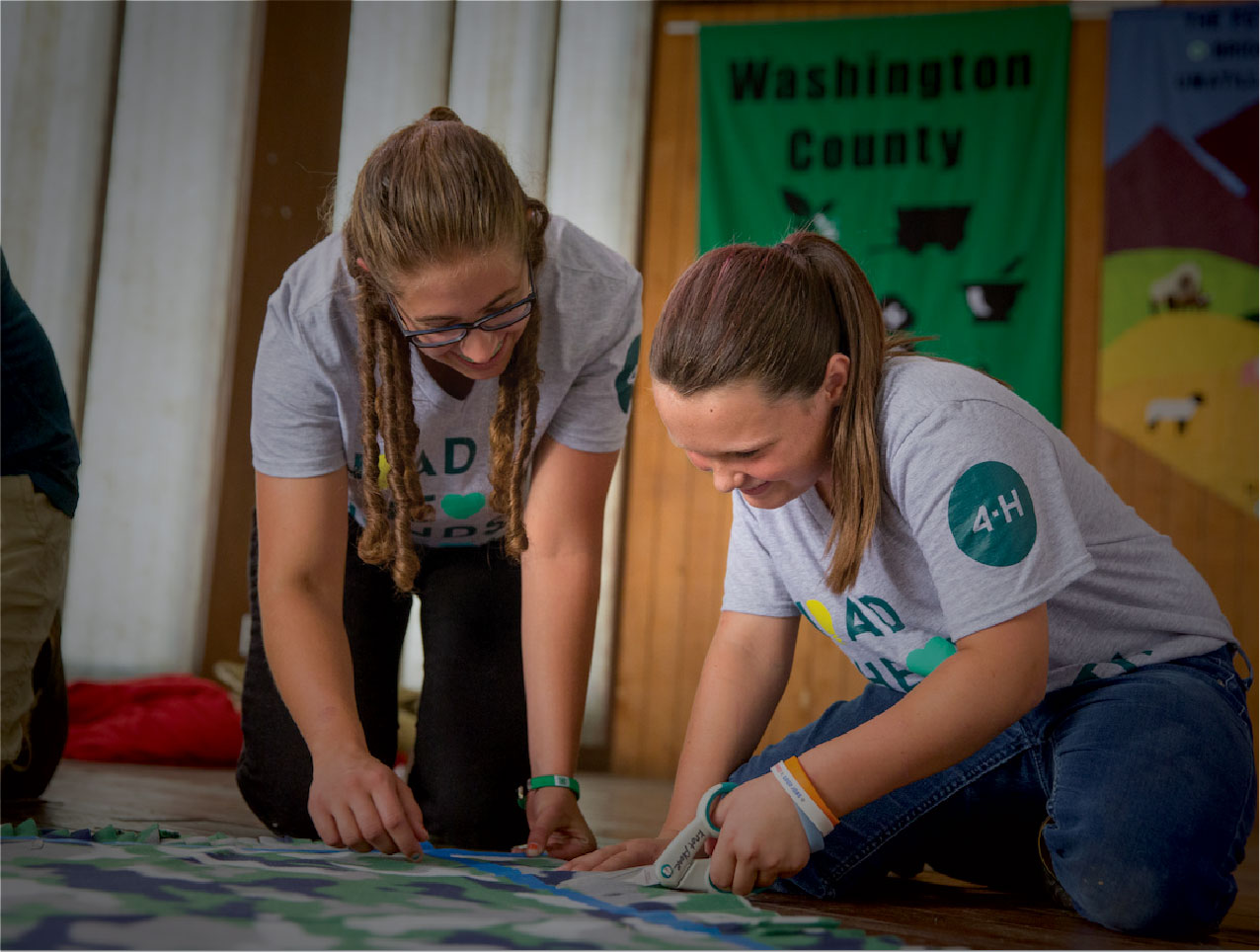 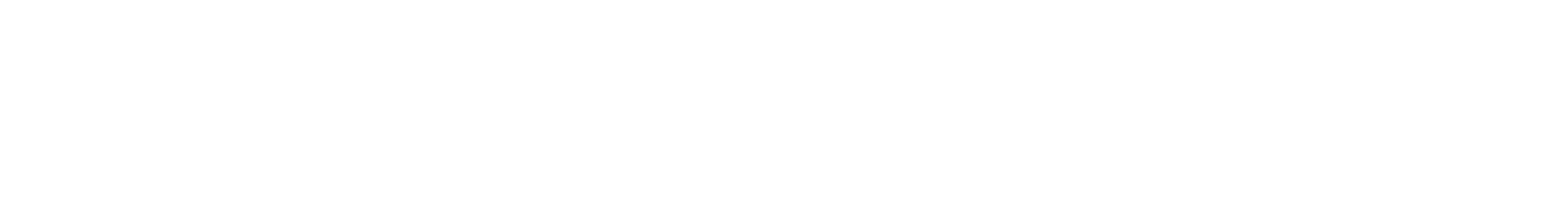 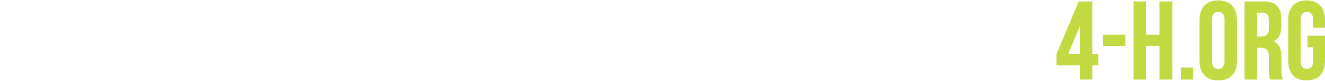 USU EXTENSION 4-H PRESENTS
EVENT NAME GOES RIGHT HERE
January 14, 2019 | 10:30 AM
Event Center Name | City, Utah
eventwebaddress.com
Cost: $10
Short description here. Lorem ipsum dolor sit amet, consectetur adipiscing alit, send do eiusmod temper incipit us laborer et dolore magna aliquot.
Utah State University is an affirmative action/equal opportunity institution and is committed to a learning and working environment free from discrimination, including harassment. For USU’s non-discrimination notice, see equity.usu.edu/non-discrimination.
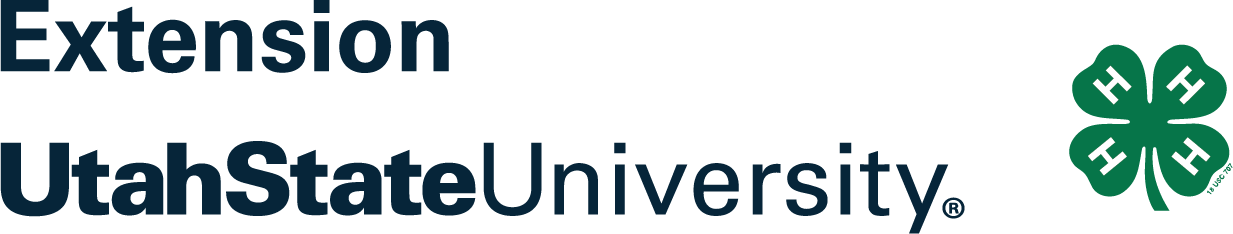 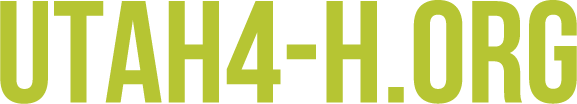 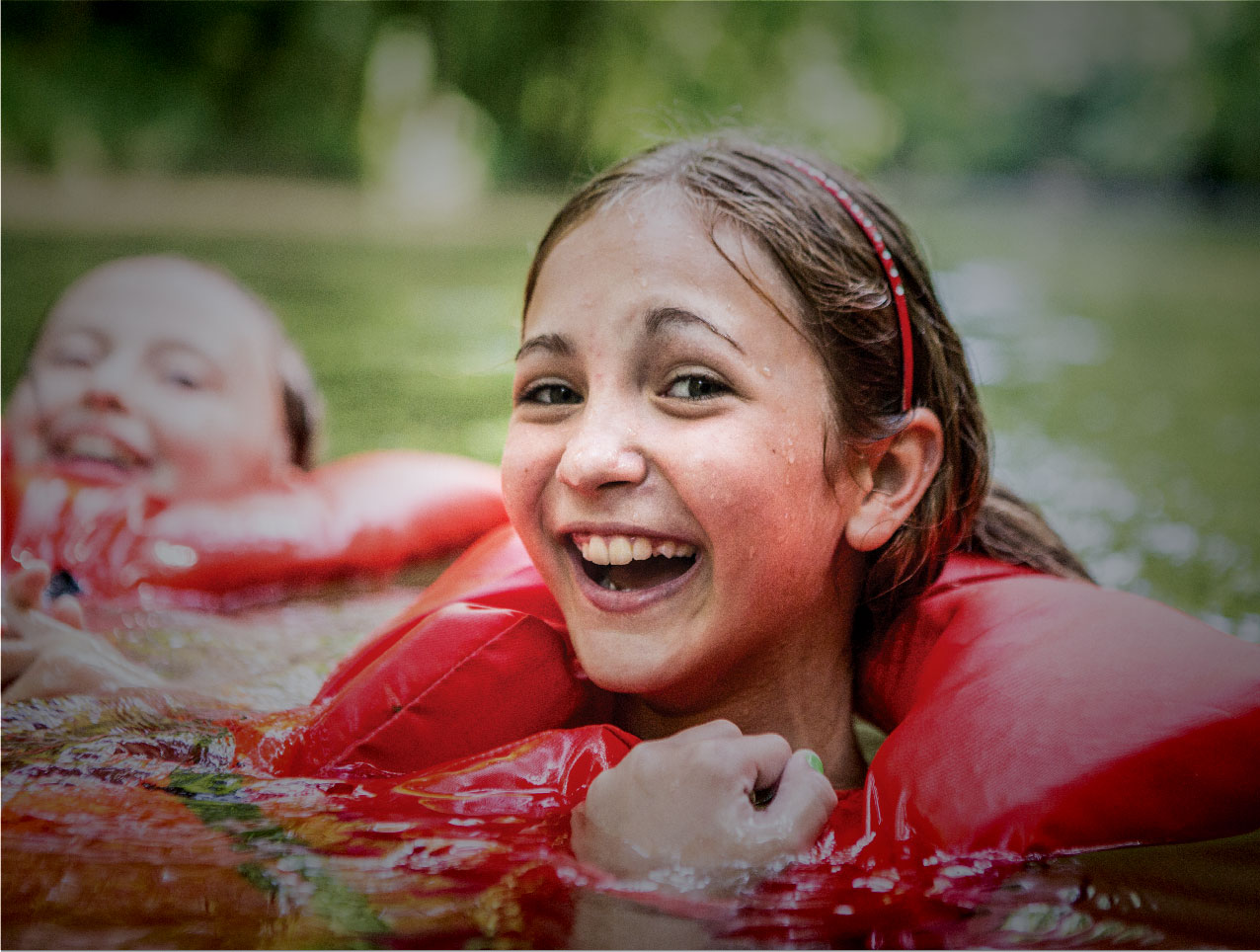 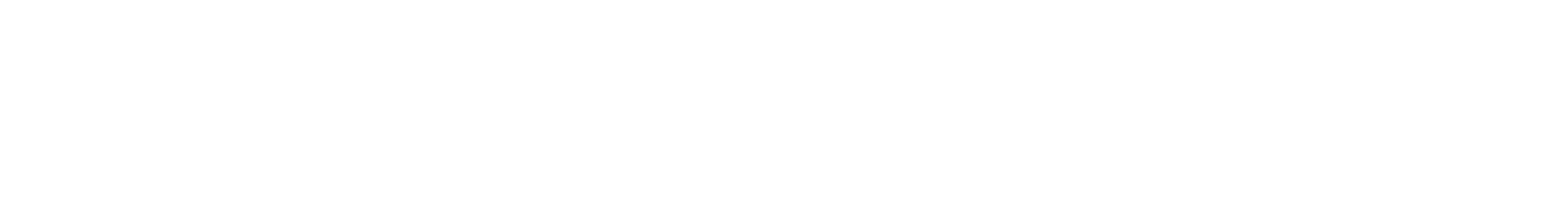 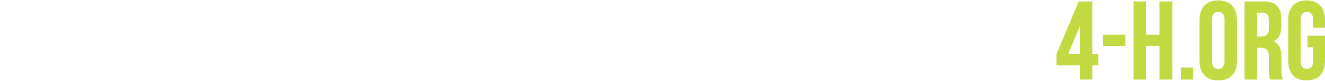 USU EXTENSION 4-H PRESENTS
EVENT NAME GOES RIGHT HERE
January 14, 2019 | 10:30 AM
Event Center Name | City, Utah
eventwebaddress.com
Cost: $10
Short description here. Lorem ipsum dolor sit amet, consectetur adipiscing alit, send do eiusmod temper incipit us laborer et dolore magna aliquot.
Utah State University is an affirmative action/equal opportunity institution and is committed to a learning and working environment free from discrimination, including harassment. For USU’s non-discrimination notice, see equity.usu.edu/non-discrimination.
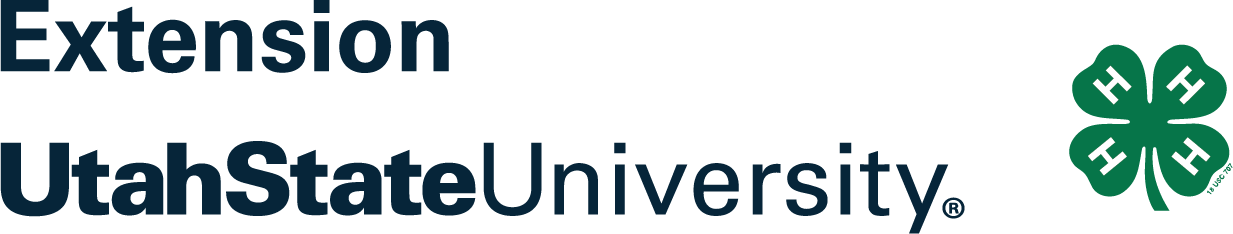 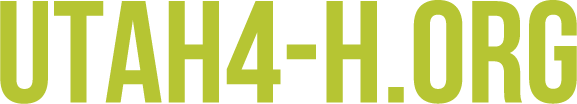 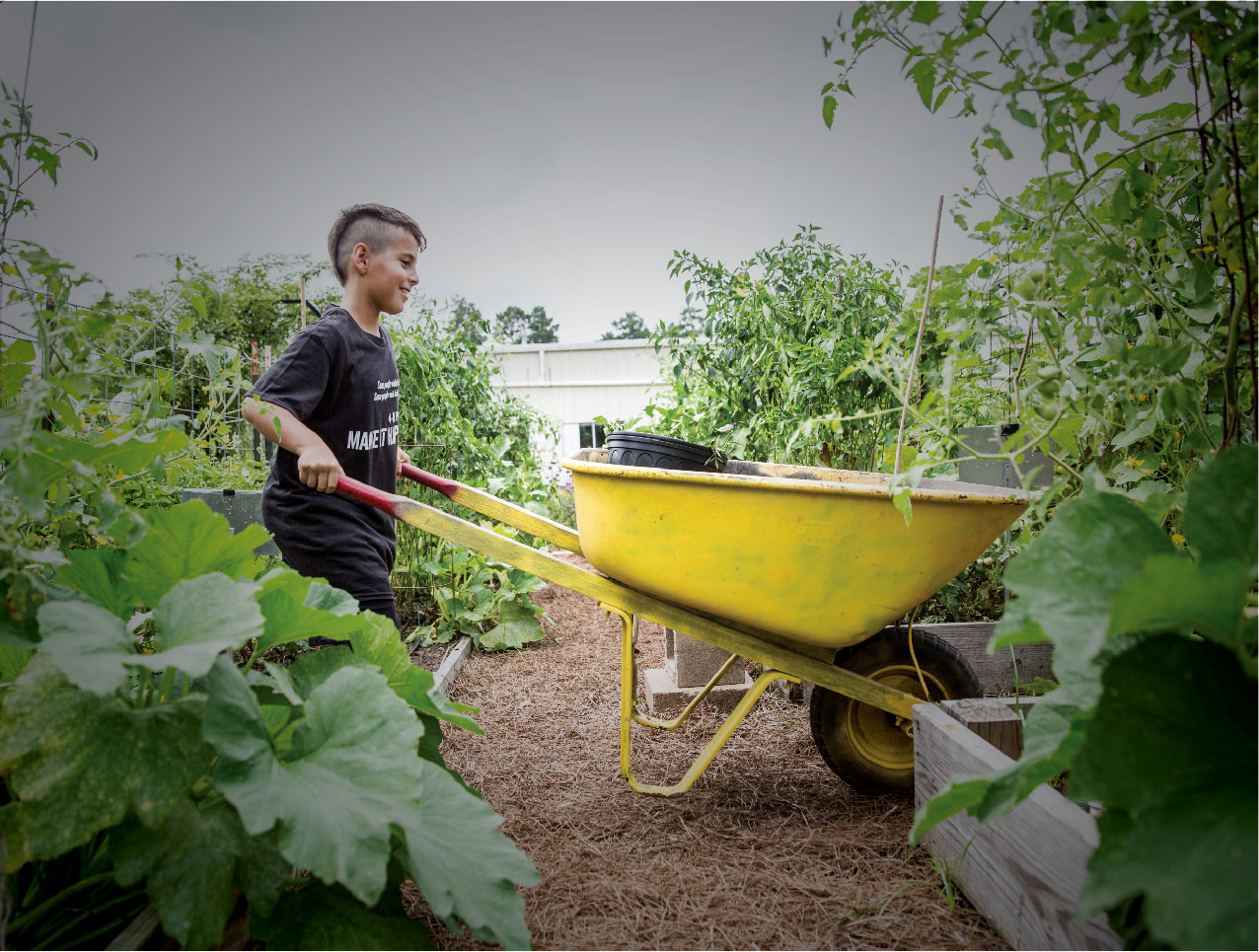 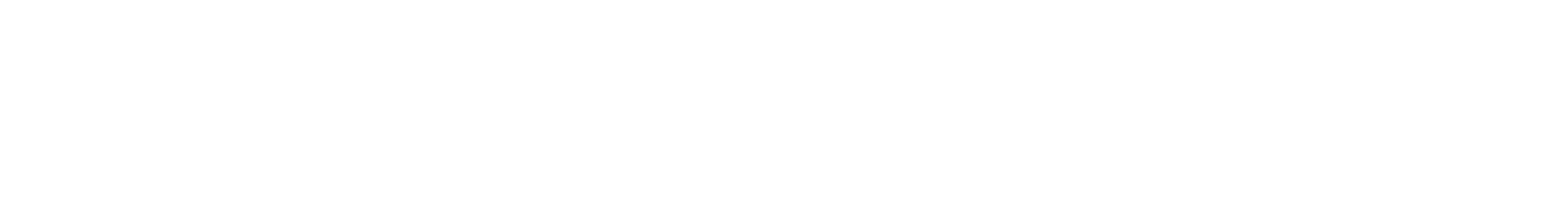 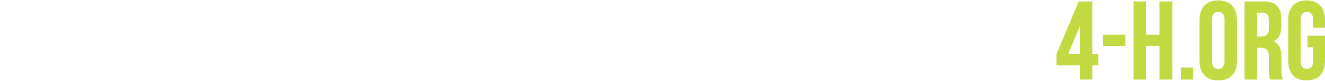 USU EXTENSION 4-H PRESENTS
EVENT NAME GOES RIGHT HERE
January 14, 2019 | 10:30 AM
Event Center Name | City, Utah
eventwebaddress.com
Cost: $10
Short description here. Lorem ipsum dolor sit amet, consectetur adipiscing alit, send do eiusmod temper incipit us laborer et dolore magna aliquot.
Utah State University is an affirmative action/equal opportunity institution and is committed to a learning and working environment free from discrimination, including harassment. For USU’s non-discrimination notice, see equity.usu.edu/non-discrimination.
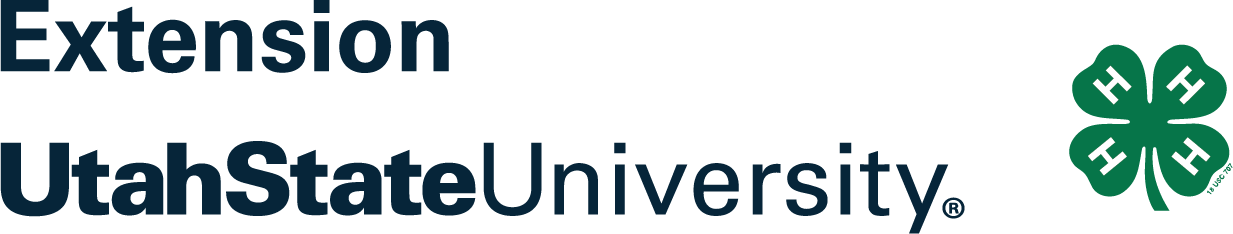 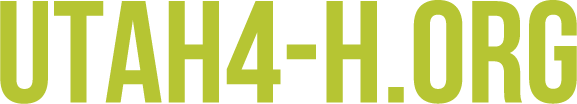 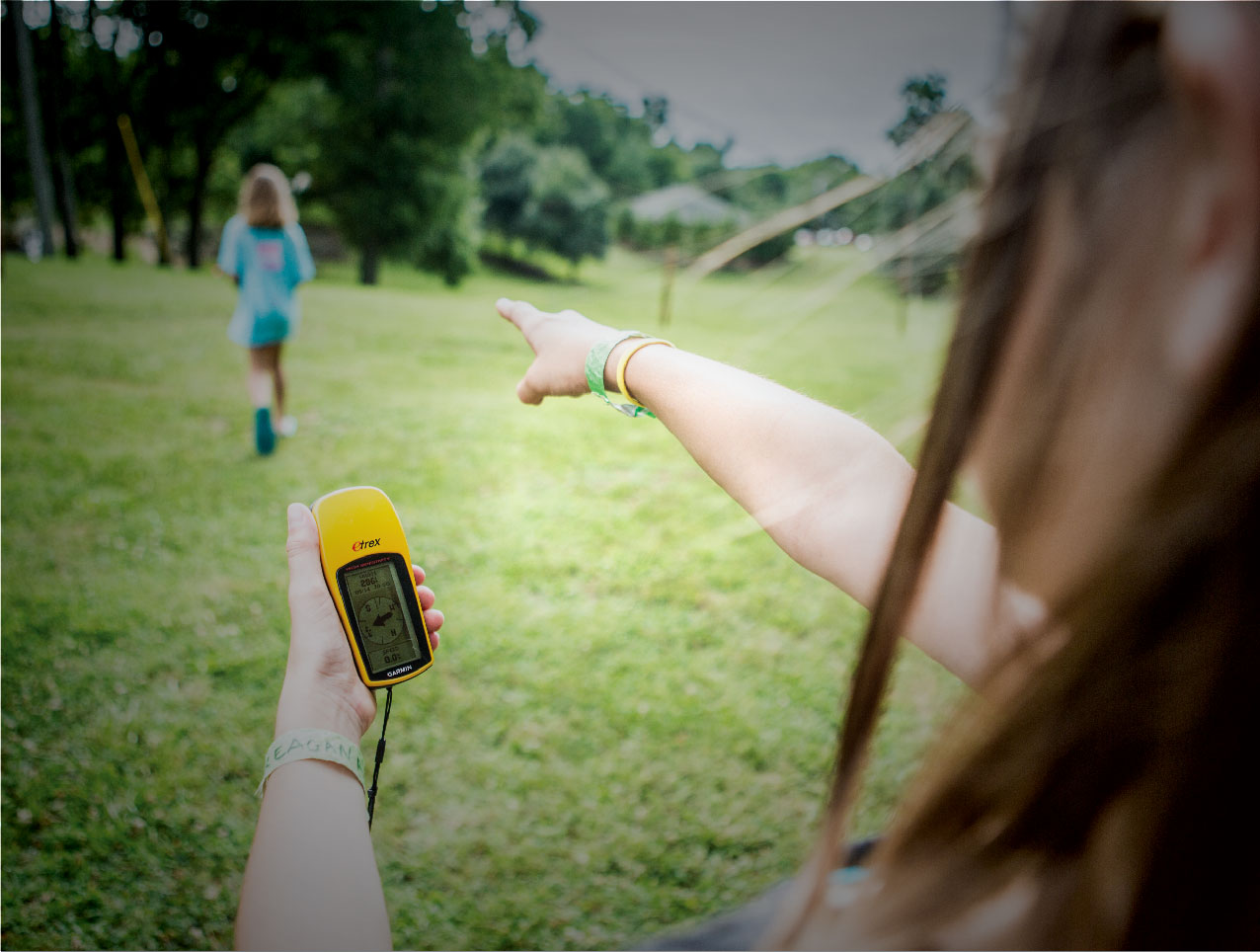 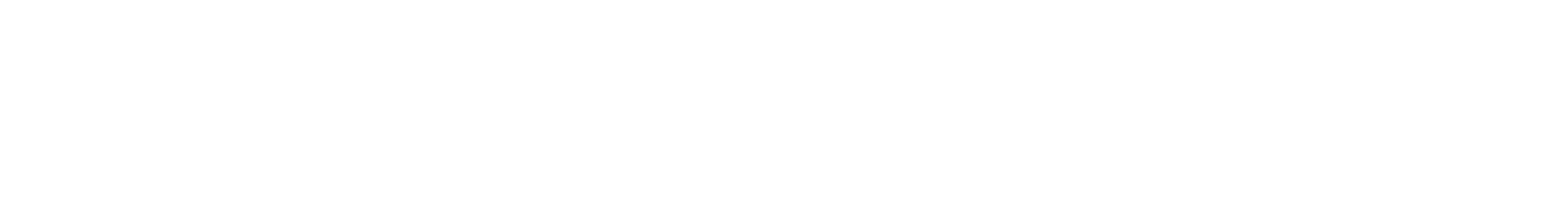 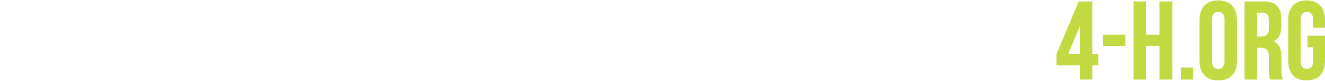 USU EXTENSION 4-H PRESENTS
EVENT NAME GOES RIGHT HERE
January 14, 2019 | 10:30 AM
Event Center Name | City, Utah
eventwebaddress.com
Cost: $10
Short description here. Lorem ipsum dolor sit amet, consectetur adipiscing alit, send do eiusmod temper incipit us laborer et dolore magna aliquot.
Utah State University is an affirmative action/equal opportunity institution and is committed to a learning and working environment free from discrimination, including harassment. For USU’s non-discrimination notice, see equity.usu.edu/non-discrimination.
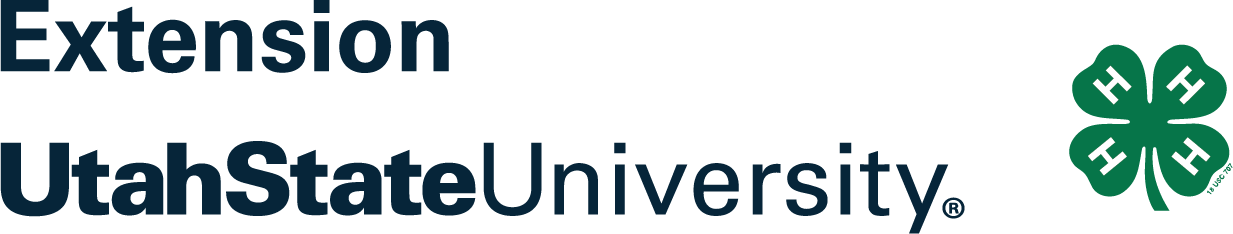 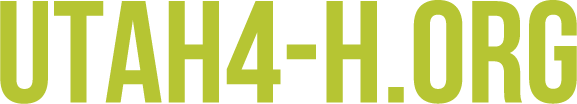 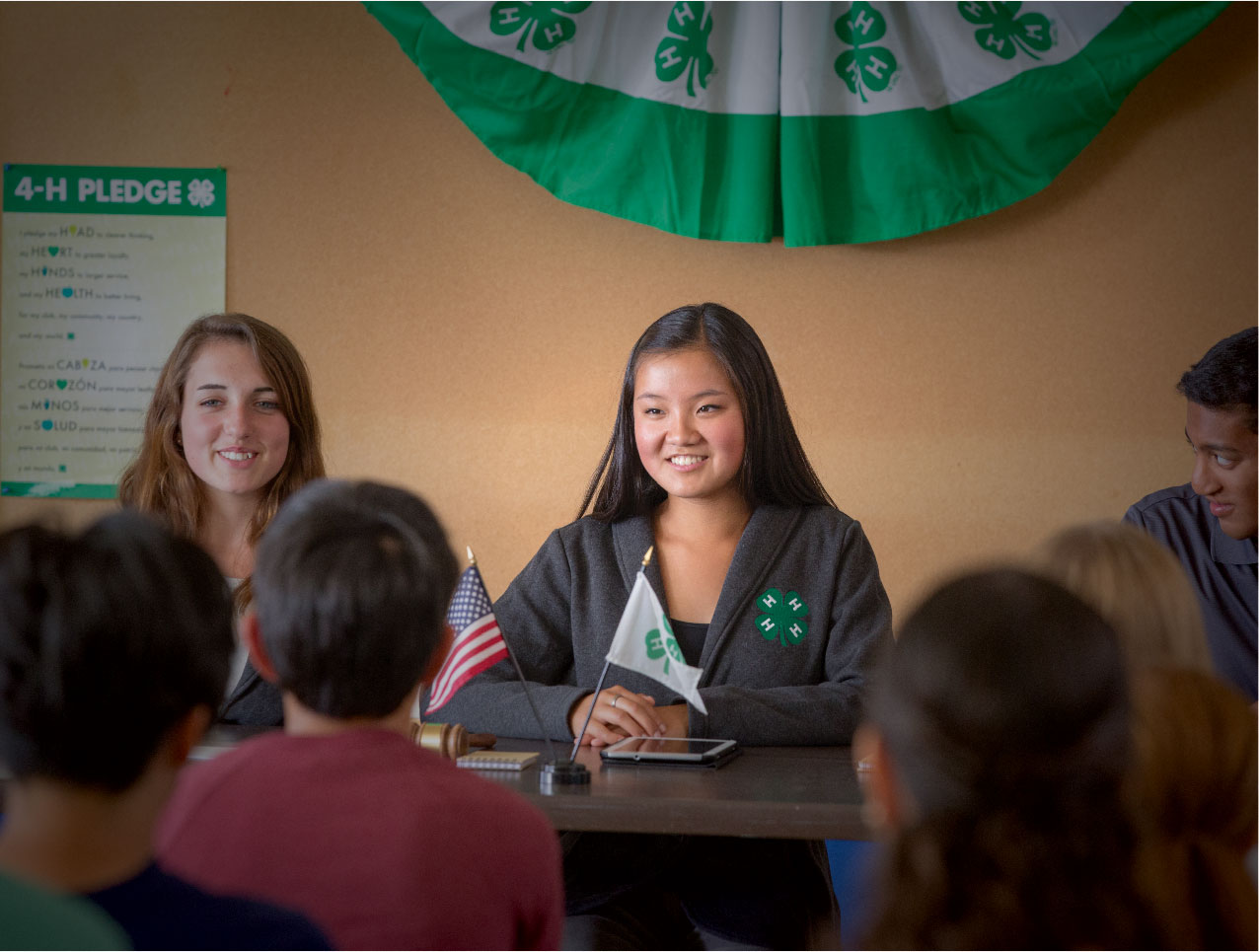 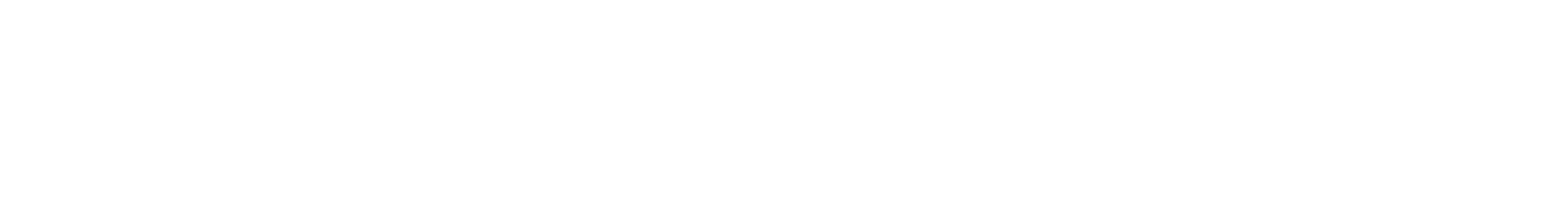 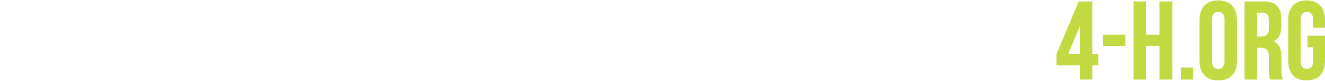 USU EXTENSION 4-H PRESENTS
EVENT NAME GOES RIGHT HERE
January 14, 2019 | 10:30 AM
Event Center Name | City, Utah
eventwebaddress.com
Cost: $10
Short description here. Lorem ipsum dolor sit amet, consectetur adipiscing alit, send do eiusmod temper incipit us laborer et dolore magna aliquot.
Utah State University is an affirmative action/equal opportunity institution and is committed to a learning and working environment free from discrimination, including harassment. For USU’s non-discrimination notice, see equity.usu.edu/non-discrimination.
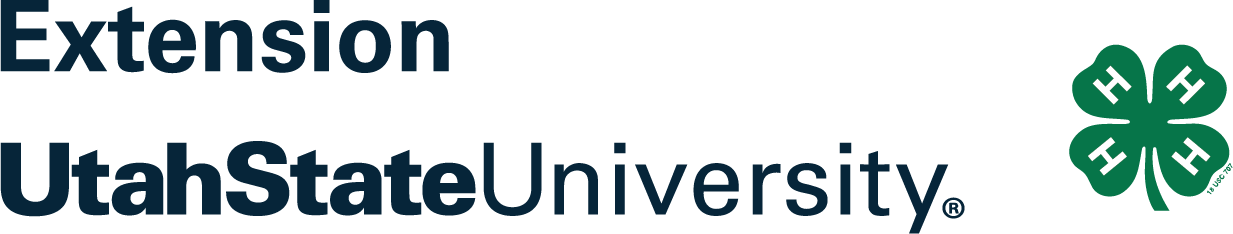 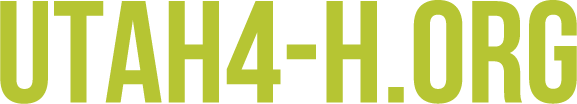 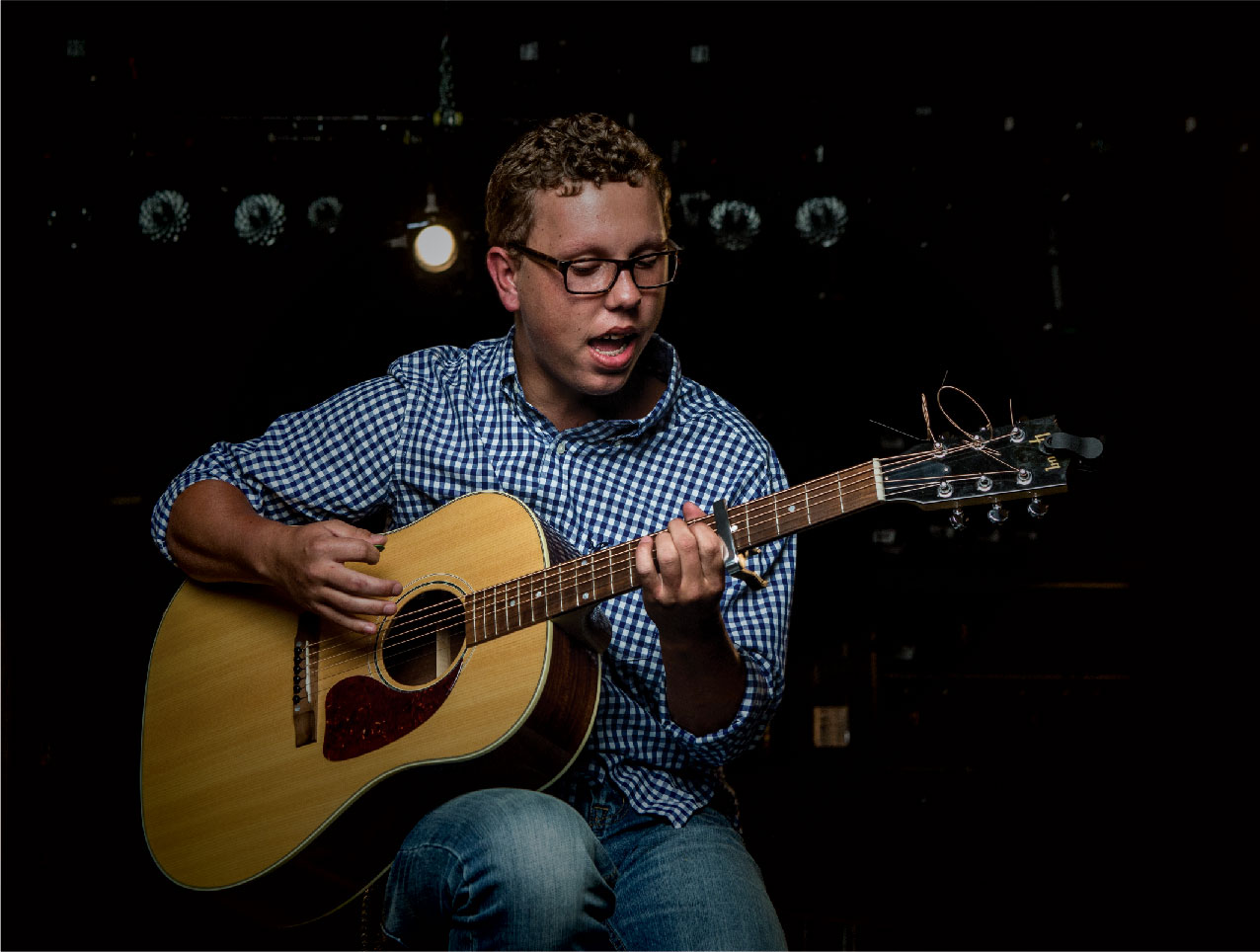 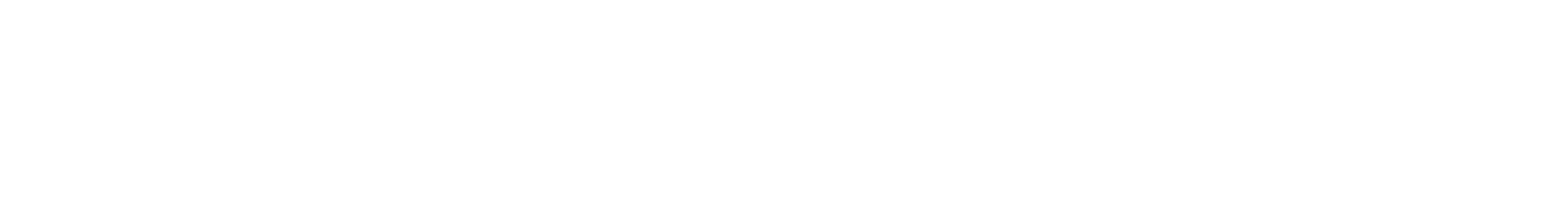 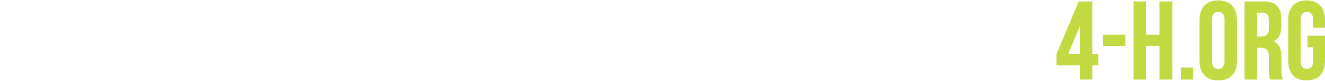 USU EXTENSION 4-H PRESENTS
EVENT NAME GOES RIGHT HERE
January 14, 2019 | 10:30 AM
Event Center Name | City, Utah
eventwebaddress.com
Cost: $10
Short description here. Lorem ipsum dolor sit amet, consectetur adipiscing alit, send do eiusmod temper incipit us laborer et dolore magna aliquot.
Utah State University is an affirmative action/equal opportunity institution and is committed to a learning and working environment free from discrimination, including harassment. For USU’s non-discrimination notice, see equity.usu.edu/non-discrimination.
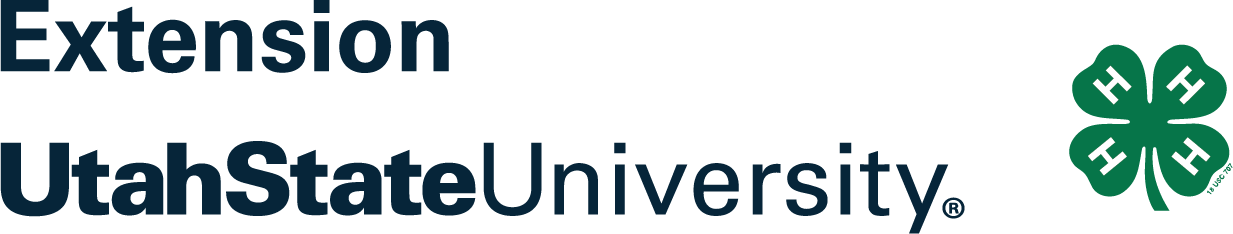 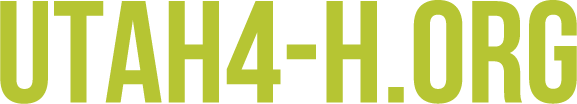 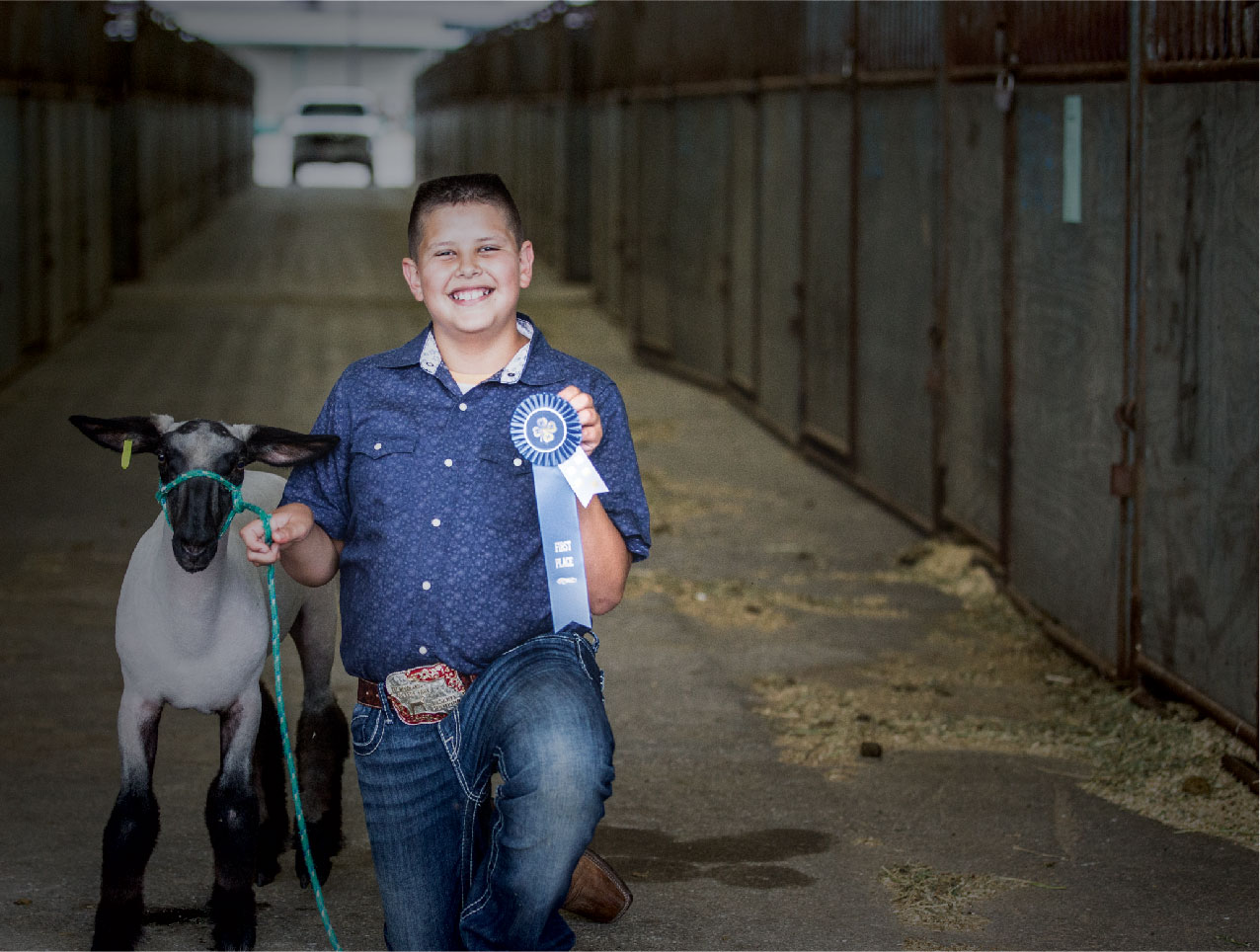 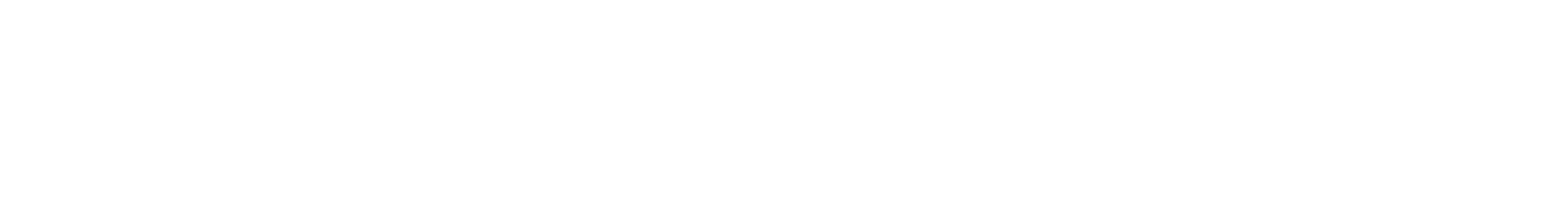 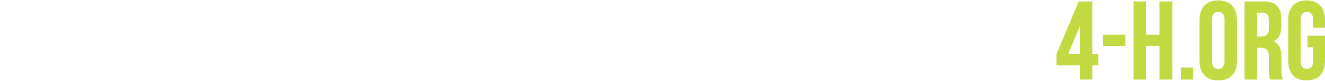 USU EXTENSION 4-H PRESENTS
EVENT NAME GOES RIGHT HERE
January 14, 2019 | 10:30 AM
Event Center Name | City, Utah
eventwebaddress.com
Cost: $10
Short description here. Lorem ipsum dolor sit amet, consectetur adipiscing alit, send do eiusmod temper incipit us laborer et dolore magna aliquot.
Utah State University is an affirmative action/equal opportunity institution and is committed to a learning and working environment free from discrimination, including harassment. For USU’s non-discrimination notice, see equity.usu.edu/non-discrimination.
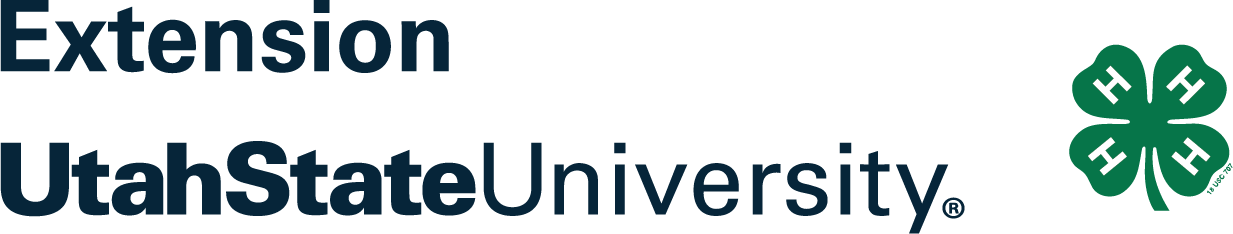 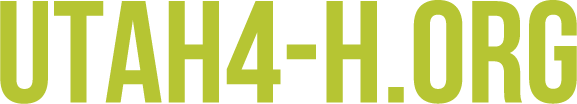 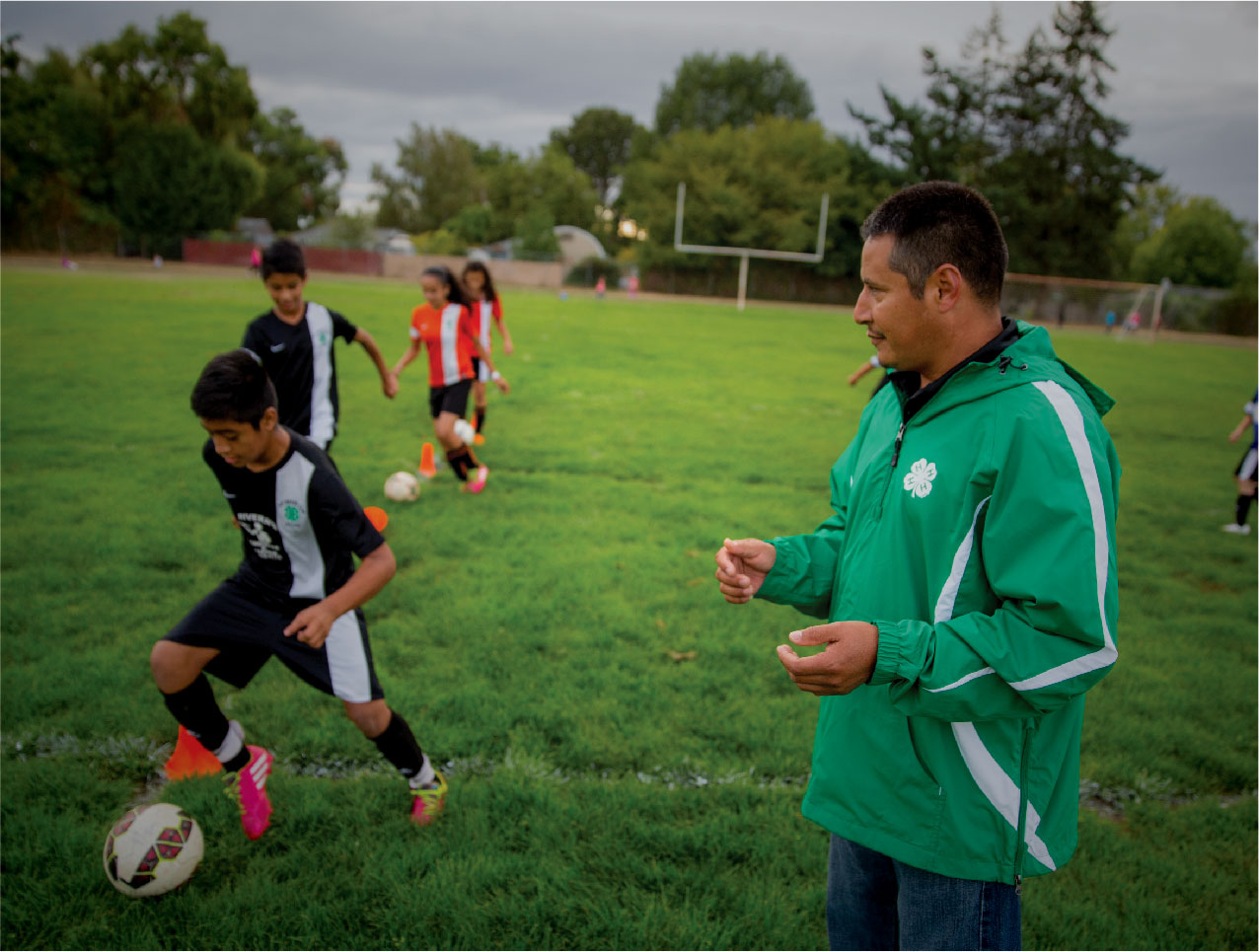 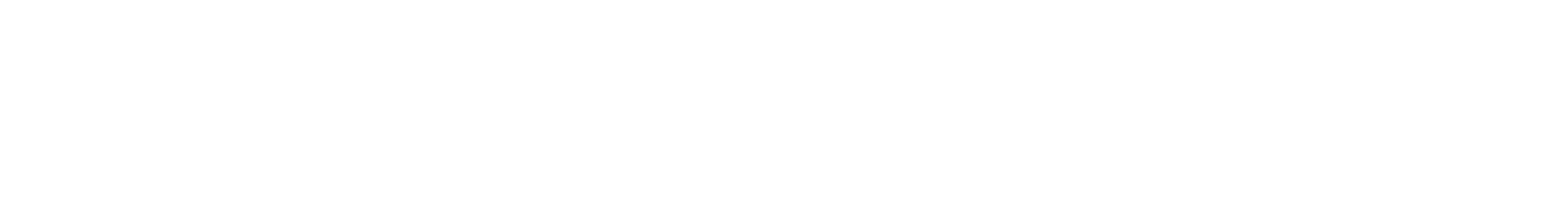 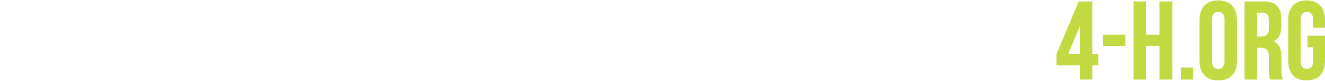 USU EXTENSION 4-H PRESENTS
EVENT NAME GOES RIGHT HERE
January 14, 2019 | 10:30 AM
Event Center Name | City, Utah
eventwebaddress.com
Cost: $10
Short description here. Lorem ipsum dolor sit amet, consectetur adipiscing alit, send do eiusmod temper incipit us laborer et dolore magna aliquot.
Utah State University is an affirmative action/equal opportunity institution and is committed to a learning and working environment free from discrimination, including harassment. For USU’s non-discrimination notice, see equity.usu.edu/non-discrimination.
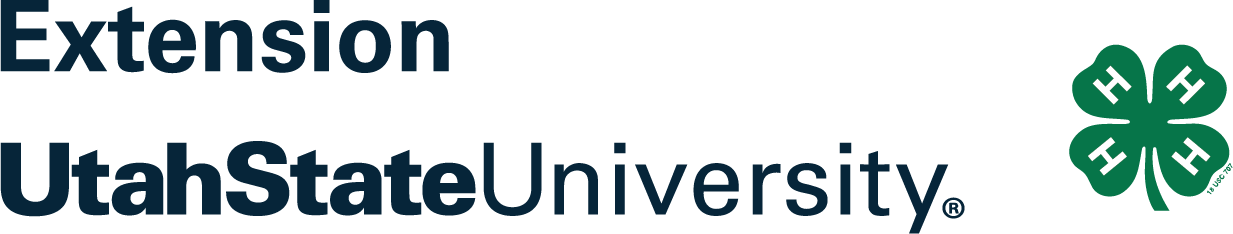 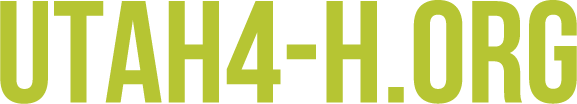 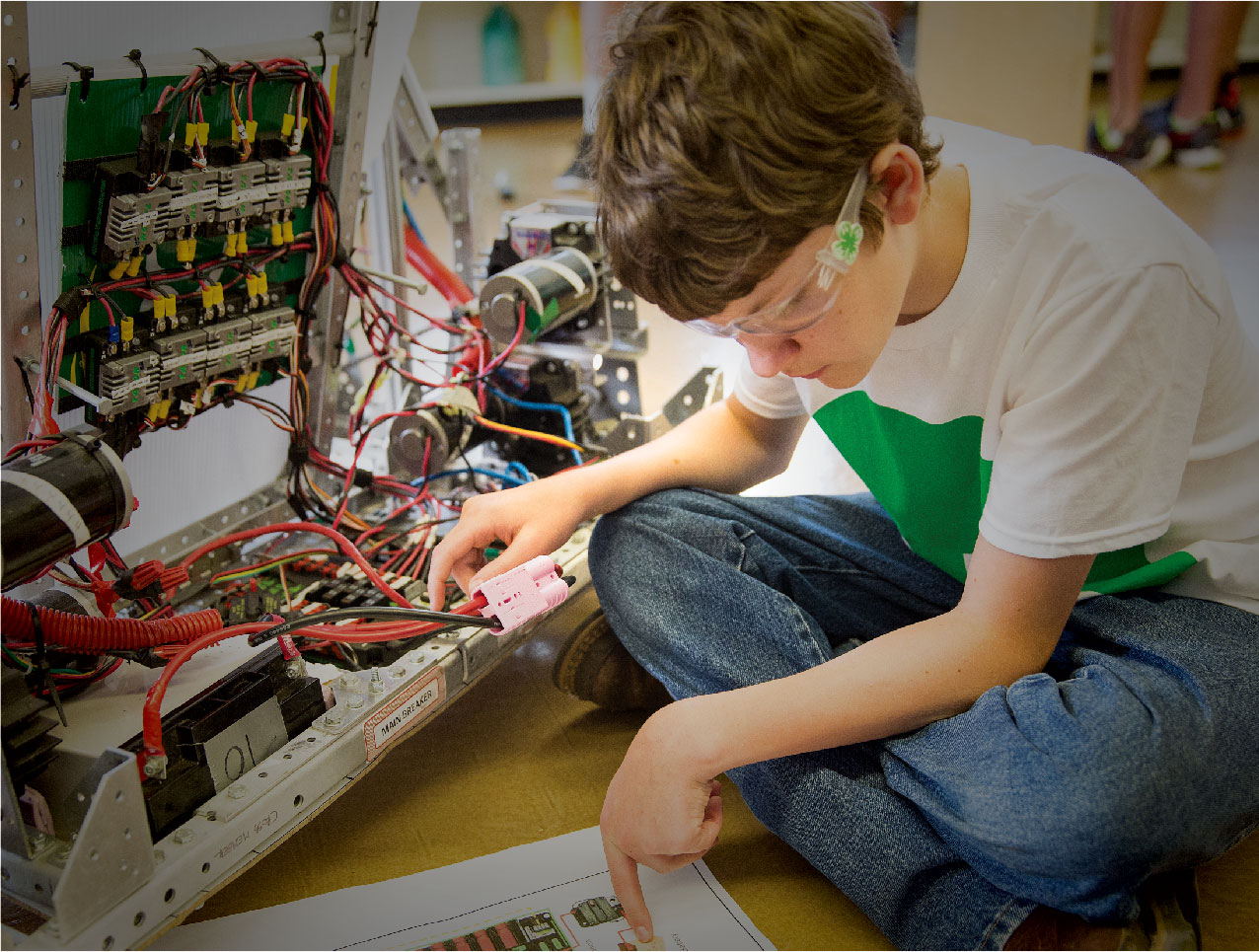 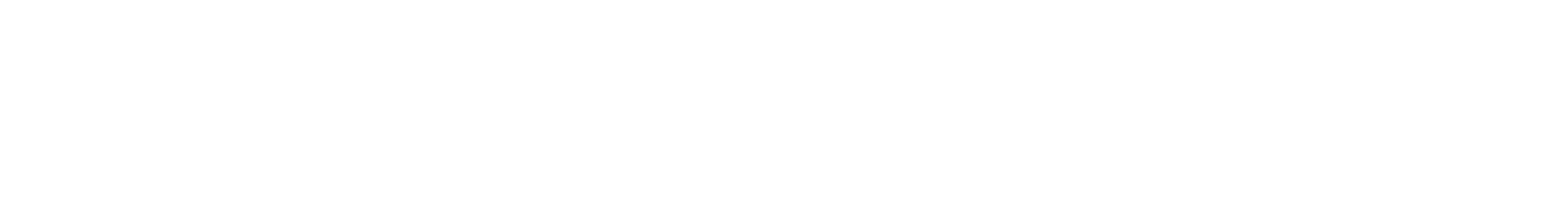 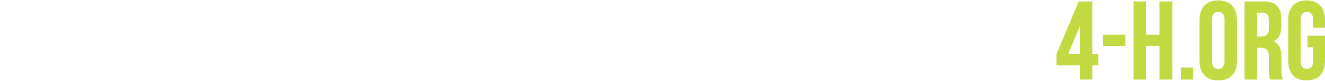 USU EXTENSION 4-H PRESENTS
EVENT NAME GOES RIGHT HERE
January 14, 2019 | 10:30 AM
Event Center Name | City, Utah
eventwebaddress.com
Cost: $10
Short description here. Lorem ipsum dolor sit amet, consectetur adipiscing alit, send do eiusmod temper incipit us laborer et dolore magna aliquot.
Utah State University is an affirmative action/equal opportunity institution and is committed to a learning and working environment free from discrimination, including harassment. For USU’s non-discrimination notice, see equity.usu.edu/non-discrimination.
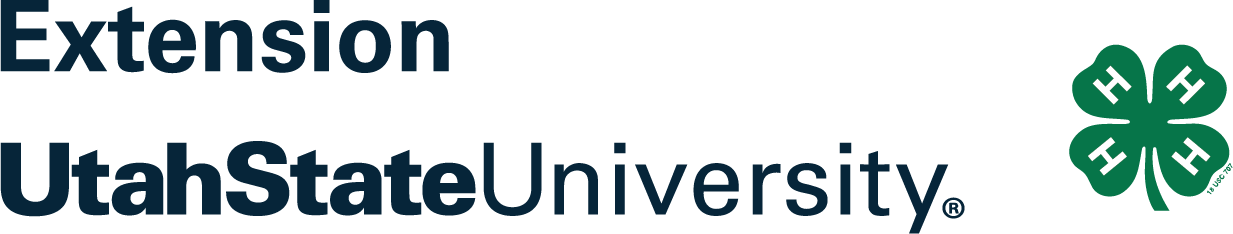 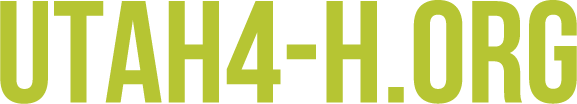 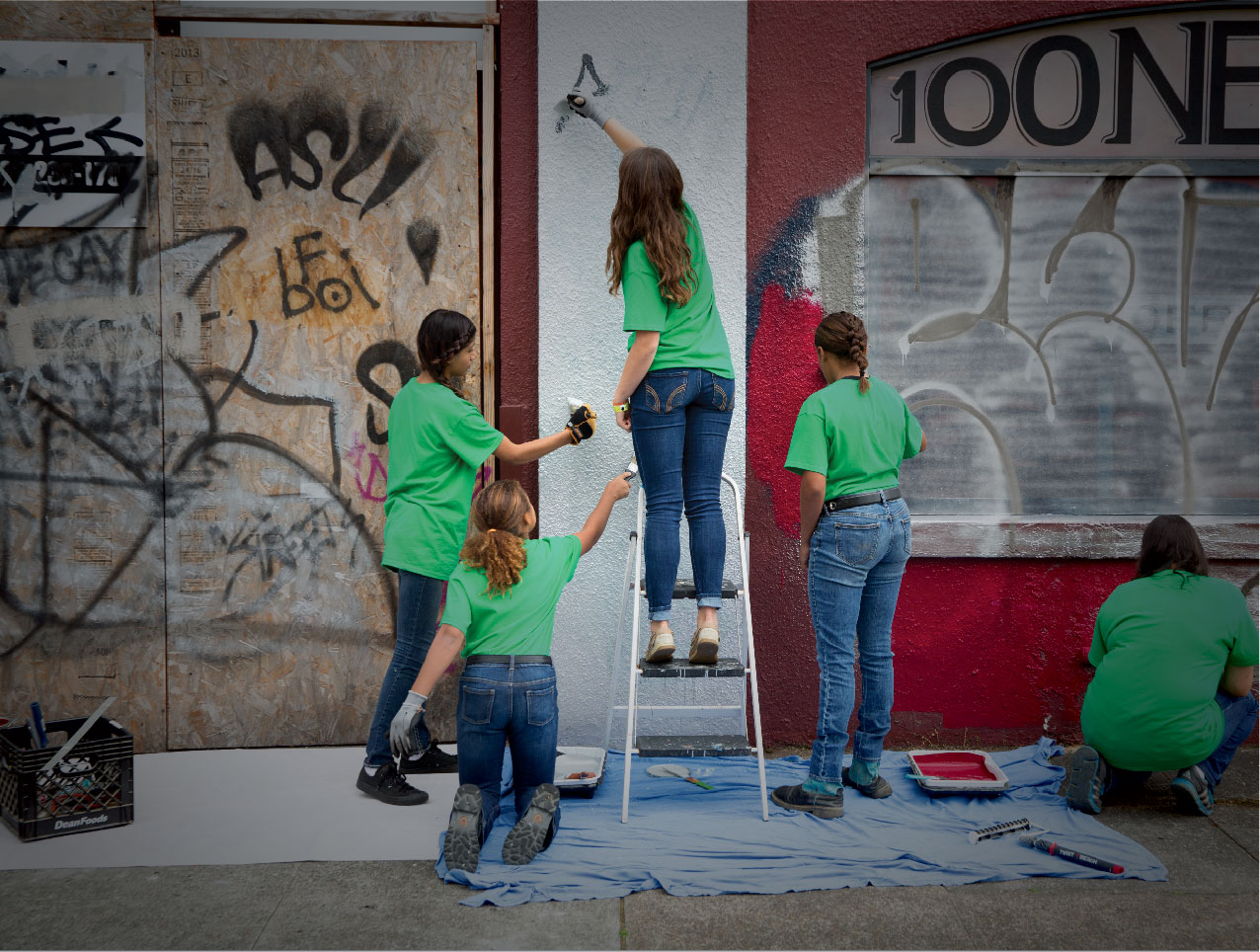 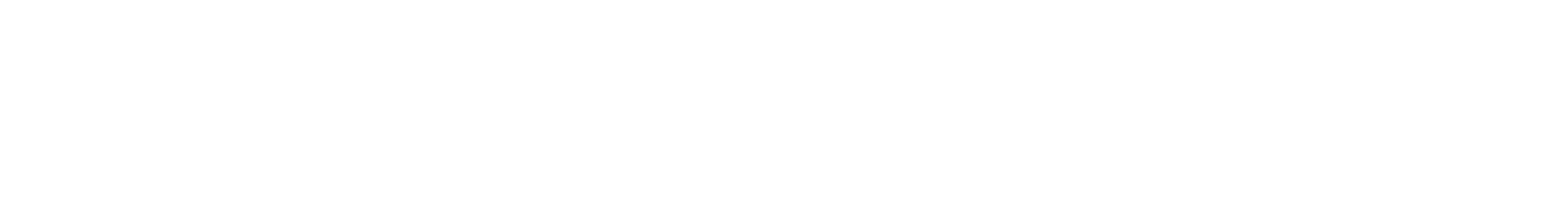 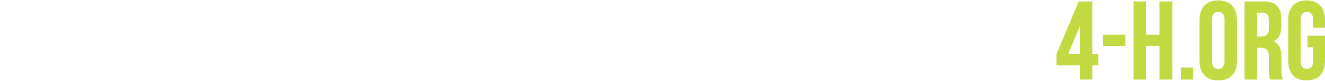 USU EXTENSION 4-H PRESENTS
EVENT NAME GOES RIGHT HERE
January 14, 2019 | 10:30 AM
Event Center Name | City, Utah
eventwebaddress.com
Cost: $10
Short description here. Lorem ipsum dolor sit amet, consectetur adipiscing alit, send do eiusmod temper incipit us laborer et dolore magna aliquot.
Utah State University is an affirmative action/equal opportunity institution and is committed to a learning and working environment free from discrimination, including harassment. For USU’s non-discrimination notice, see equity.usu.edu/non-discrimination.
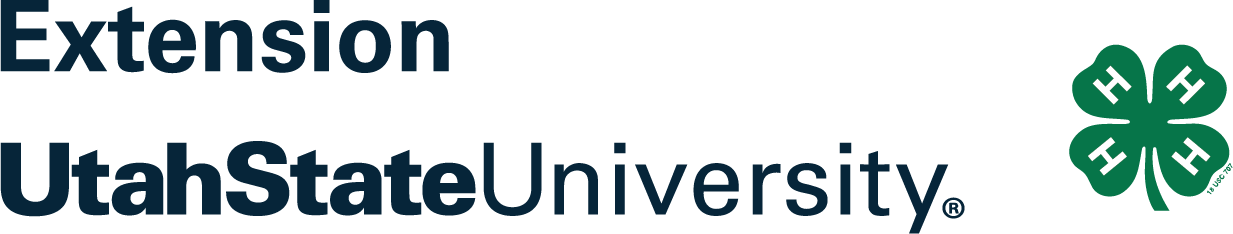 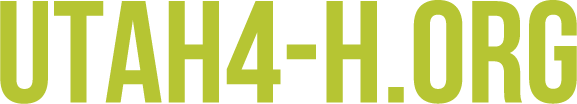 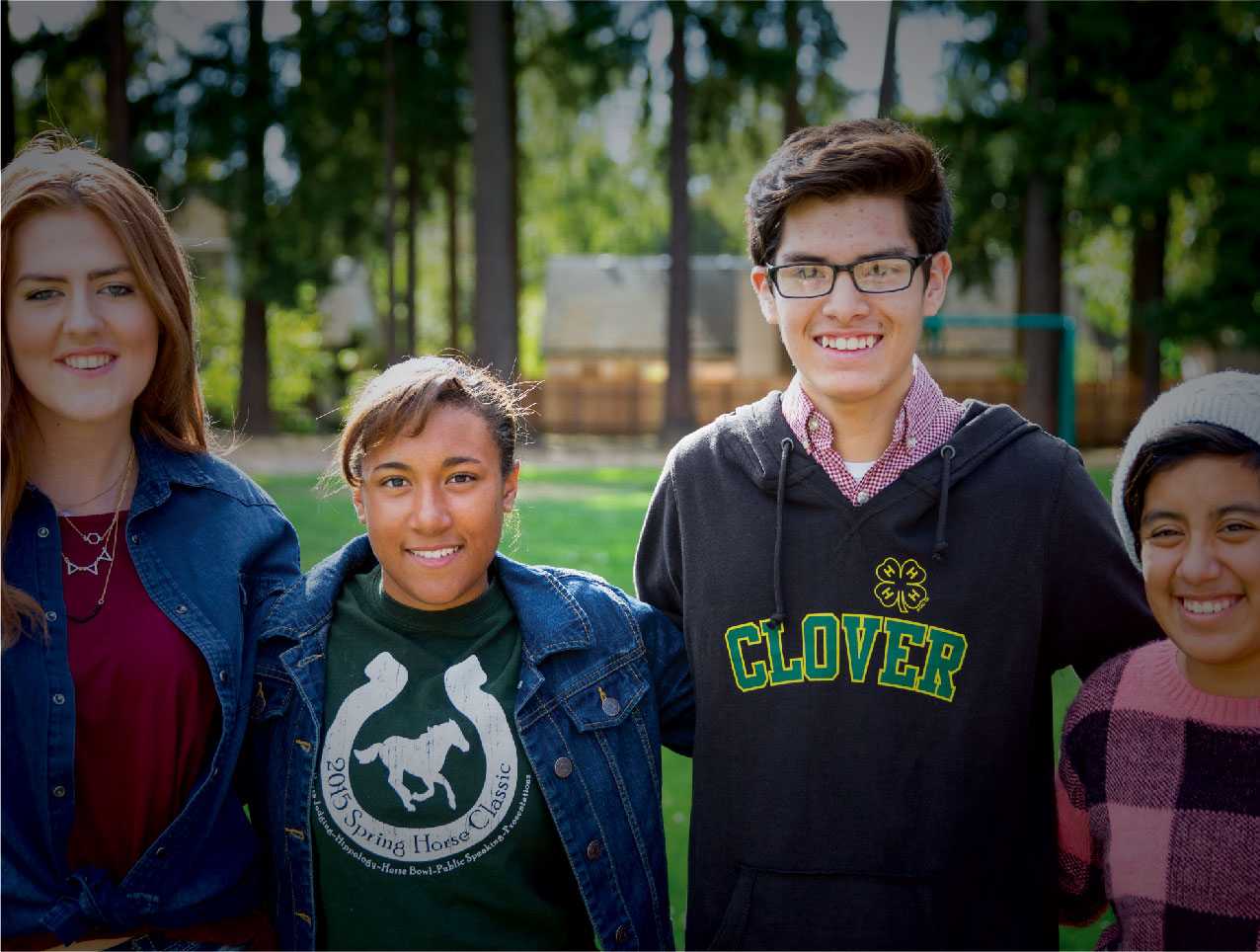 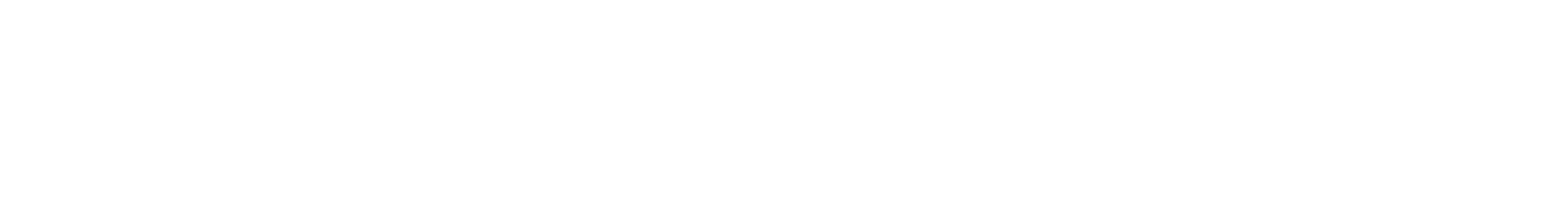 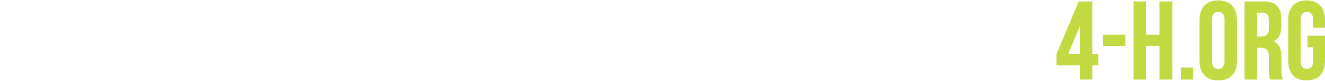 USU EXTENSION 4-H PRESENTS
EVENT NAME GOES RIGHT HERE
January 14, 2019 | 10:30 AM
Event Center Name | City, Utah
eventwebaddress.com
Cost: $10
Short description here. Lorem ipsum dolor sit amet, consectetur adipiscing alit, send do eiusmod temper incipit us laborer et dolore magna aliquot.
Utah State University is an affirmative action/equal opportunity institution and is committed to a learning and working environment free from discrimination, including harassment. For USU’s non-discrimination notice, see equity.usu.edu/non-discrimination.
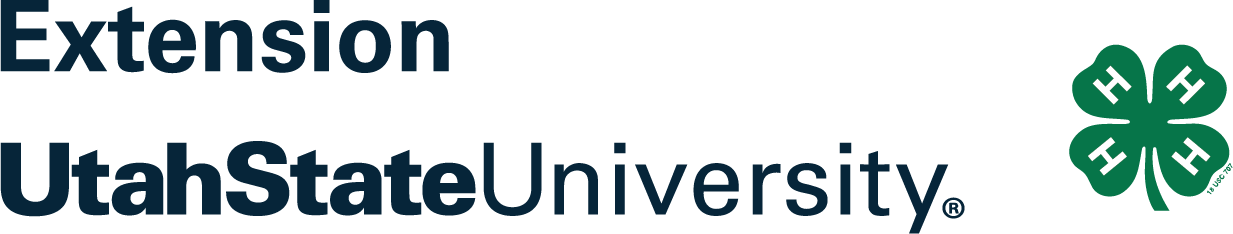 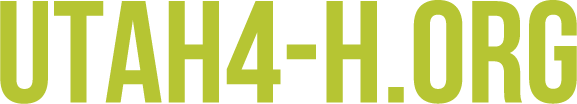 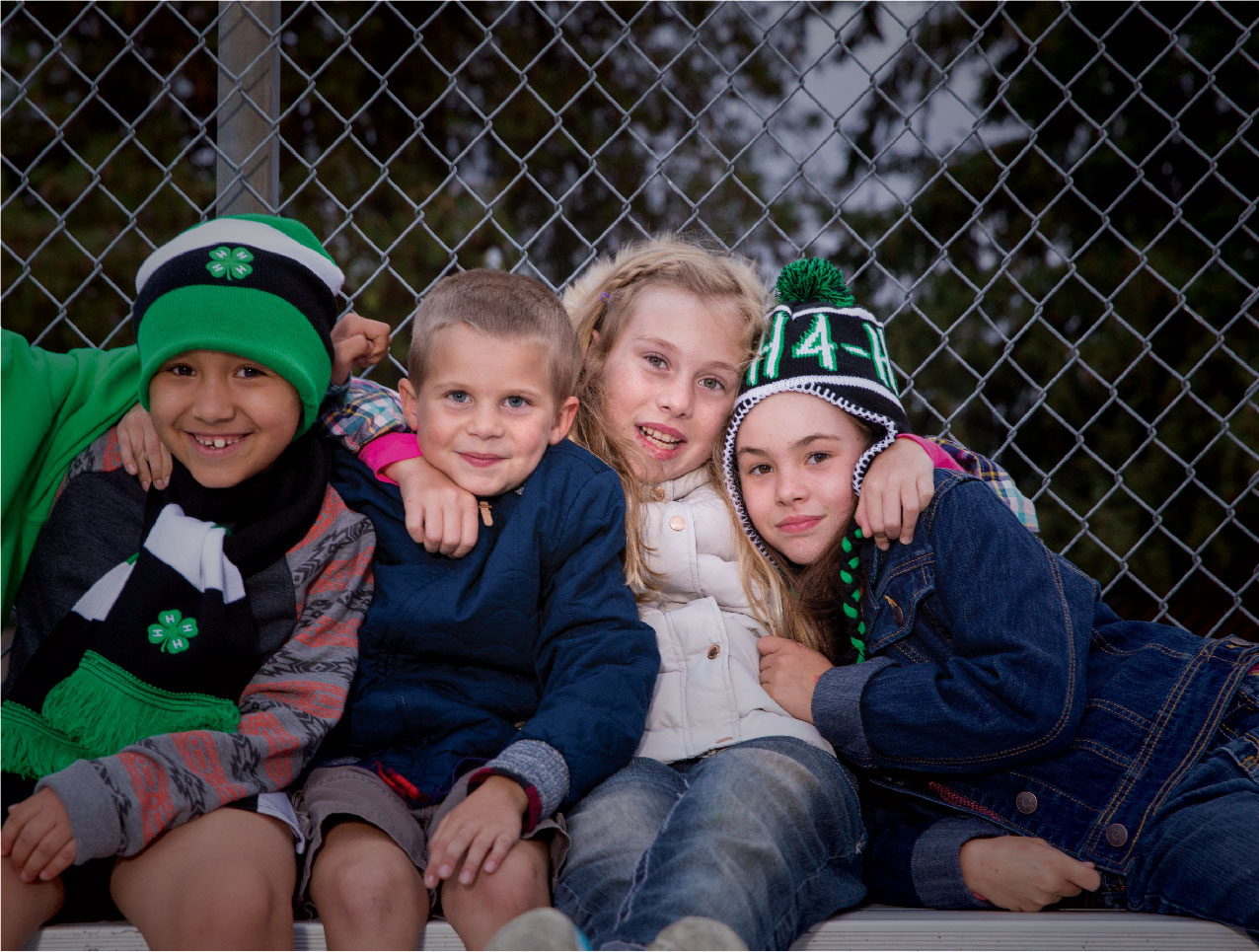 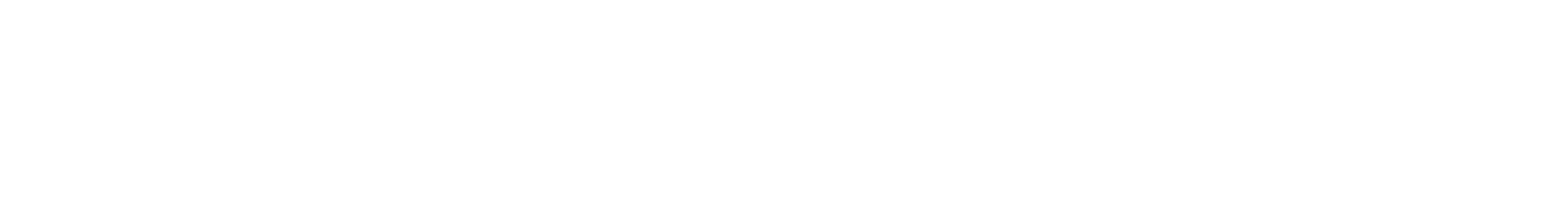 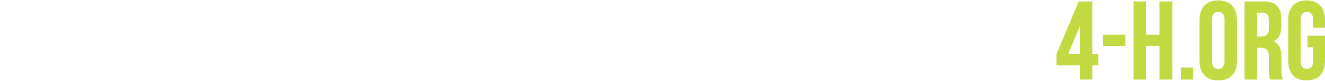 USU EXTENSION 4-H PRESENTS
EVENT NAME GOES RIGHT HERE
January 14, 2019 | 10:30 AM
Event Center Name | City, Utah
eventwebaddress.com
Cost: $10
Short description here. Lorem ipsum dolor sit amet, consectetur adipiscing alit, send do eiusmod temper incipit us laborer et dolore magna aliquot.
Utah State University is an affirmative action/equal opportunity institution and is committed to a learning and working environment free from discrimination, including harassment. For USU’s non-discrimination notice, see equity.usu.edu/non-discrimination.
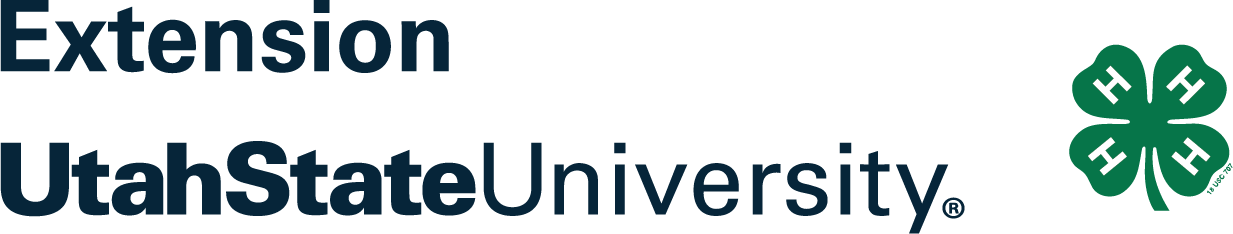 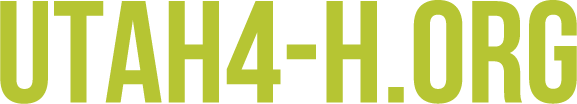 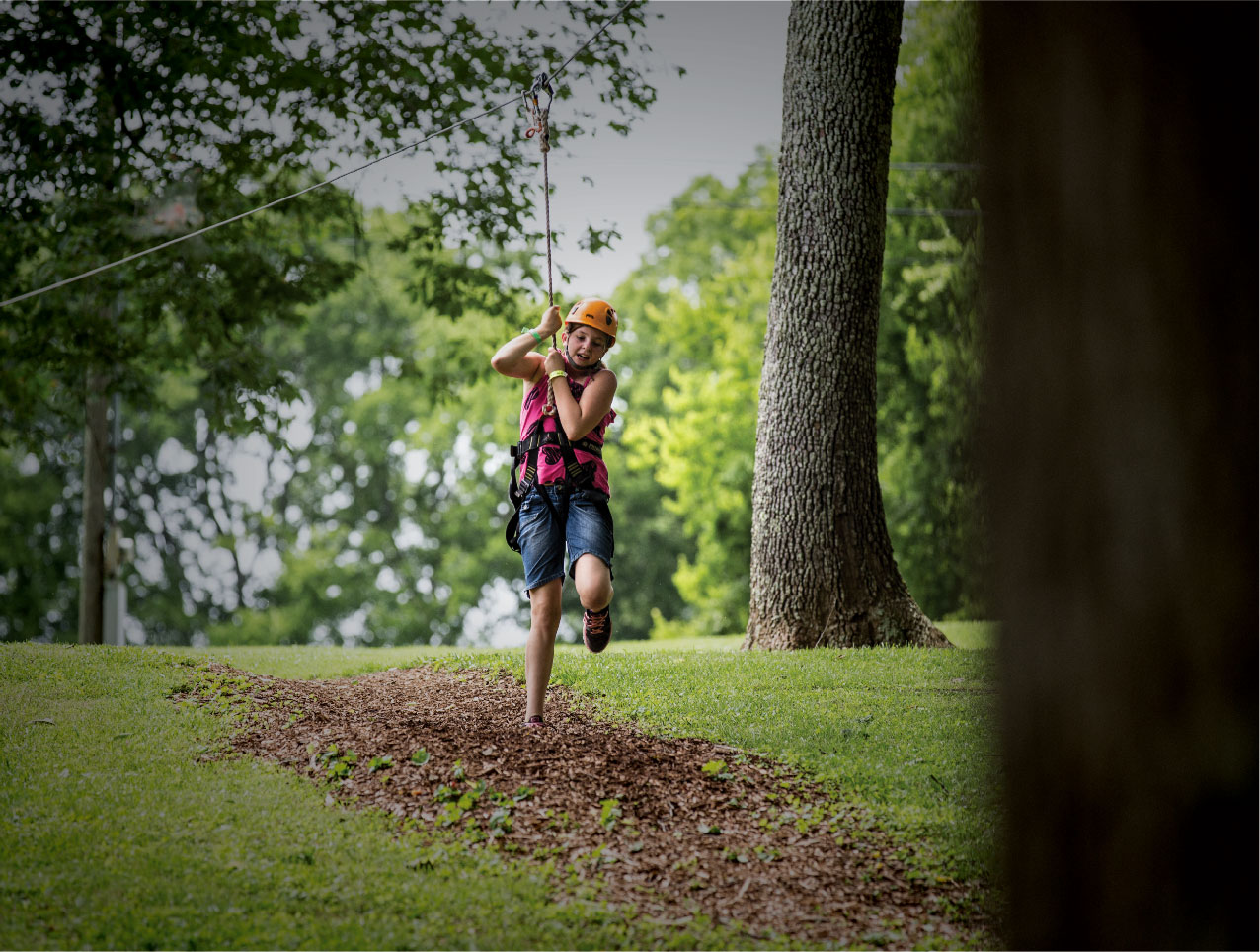 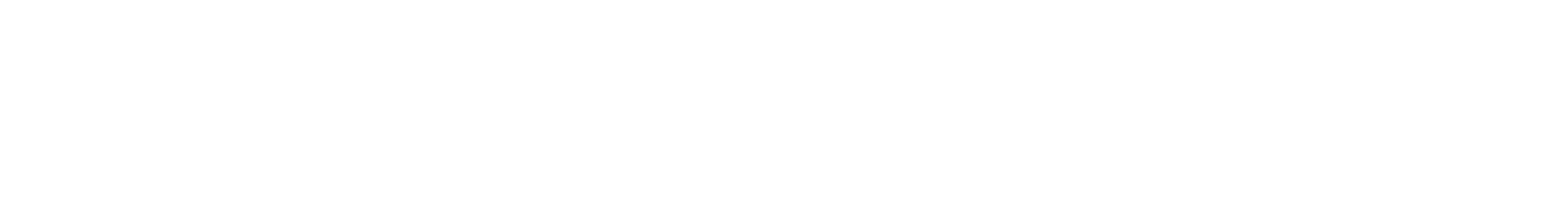 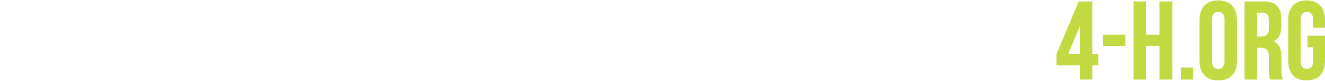 USU EXTENSION 4-H PRESENTS
EVENT NAME GOES RIGHT HERE
January 14, 2019 | 10:30 AM
Event Center Name | City, Utah
eventwebaddress.com
Cost: $10
Short description here. Lorem ipsum dolor sit amet, consectetur adipiscing alit, send do eiusmod temper incipit us laborer et dolore magna aliquot.
Utah State University is an affirmative action/equal opportunity institution and is committed to a learning and working environment free from discrimination, including harassment. For USU’s non-discrimination notice, see equity.usu.edu/non-discrimination.
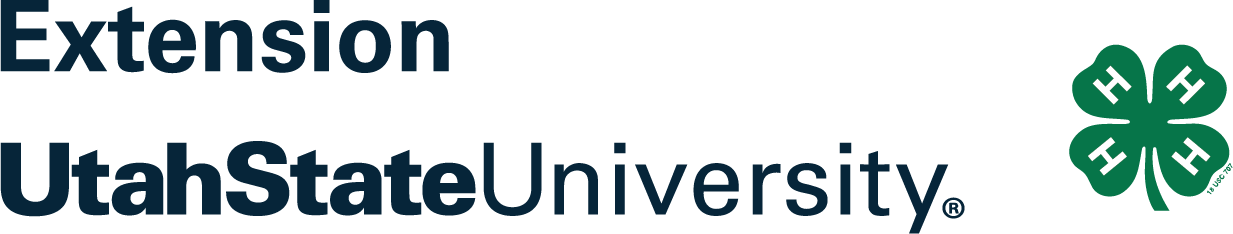 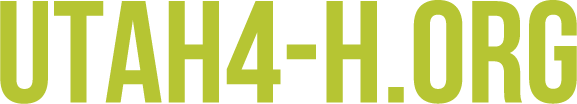